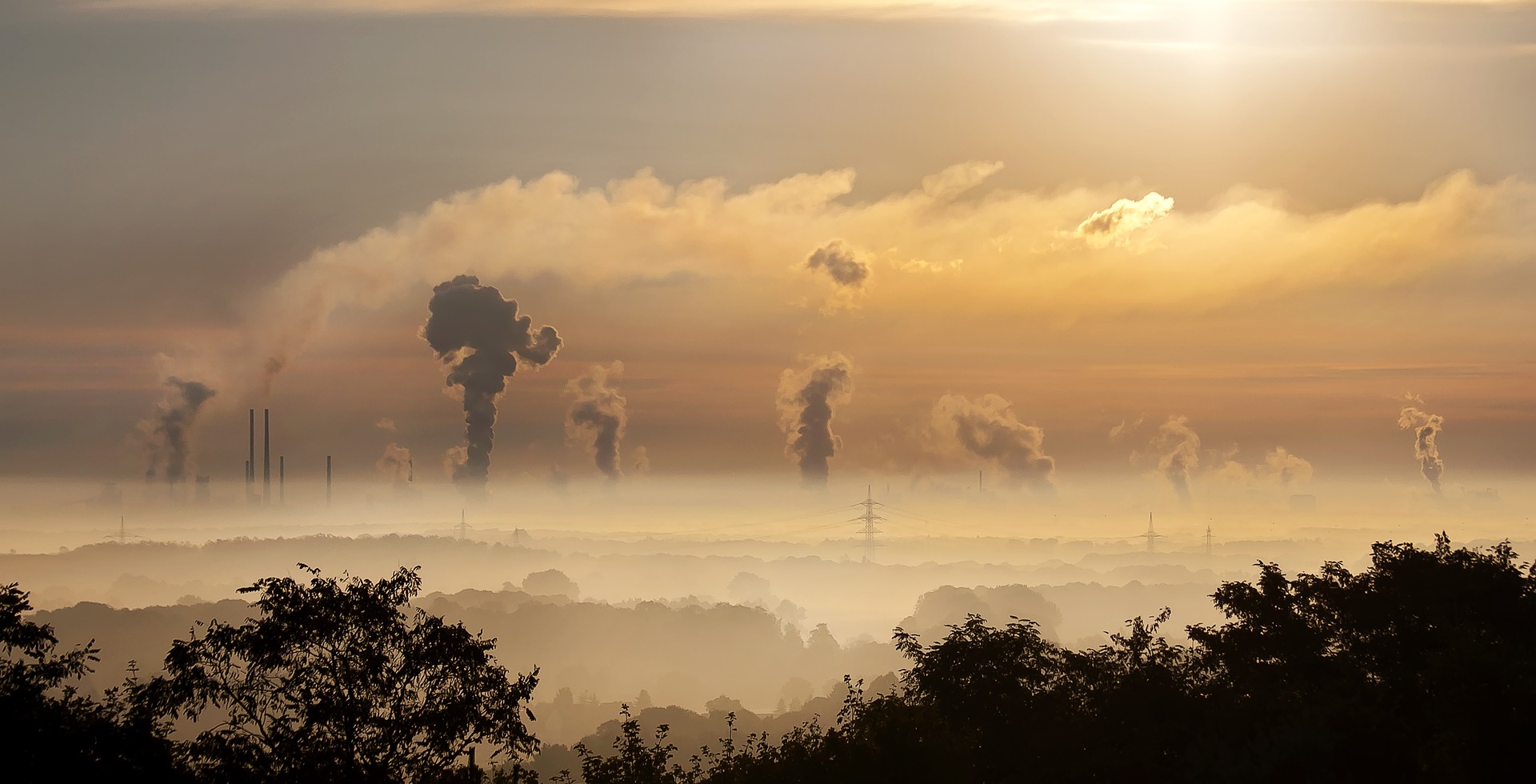 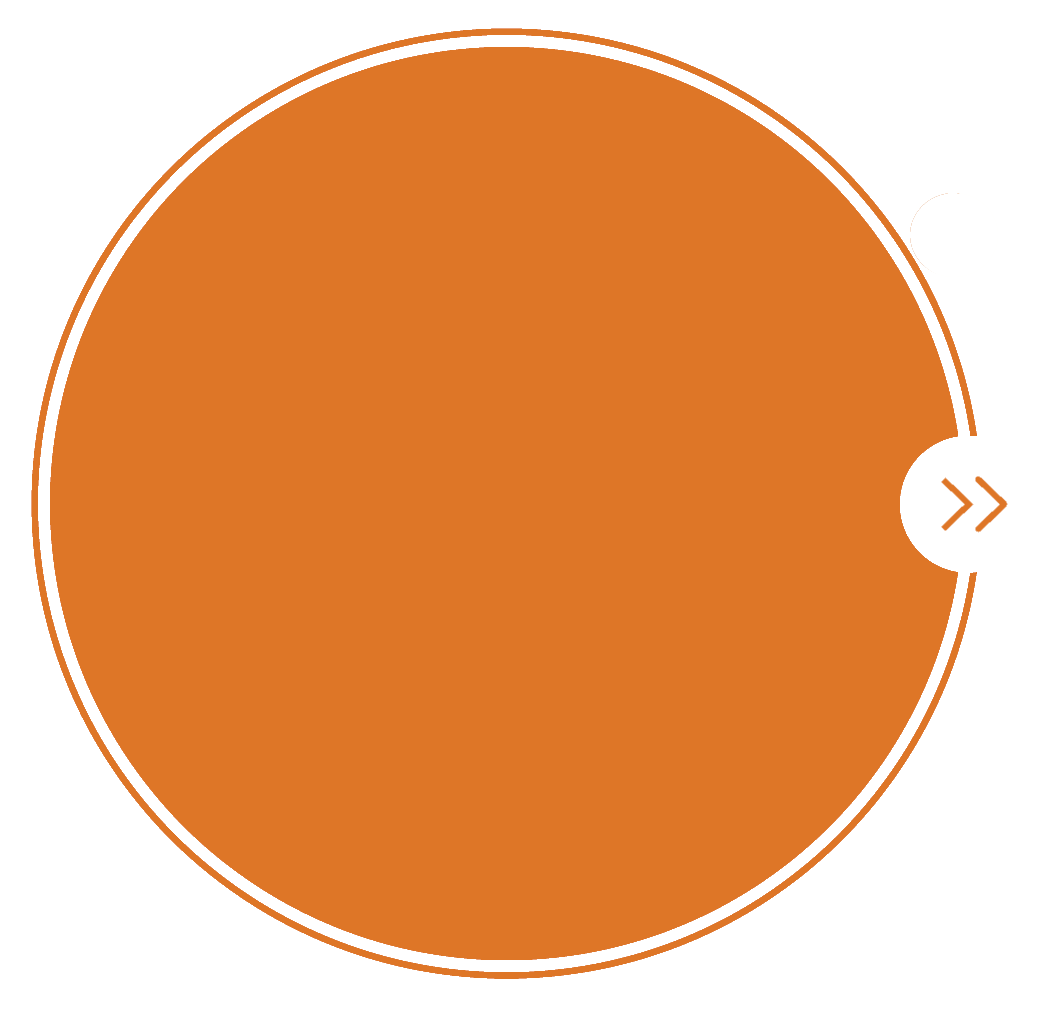 CO2, CH4 and CO at Xianghe
USING WRF-GHG TO AnalysE GRound-based GHG observations at Xianghe Sieglinde Callewaert, Martine De Mazière, 
Minqiang Zhou, Emmanuel Mahieu, Pucai Wang
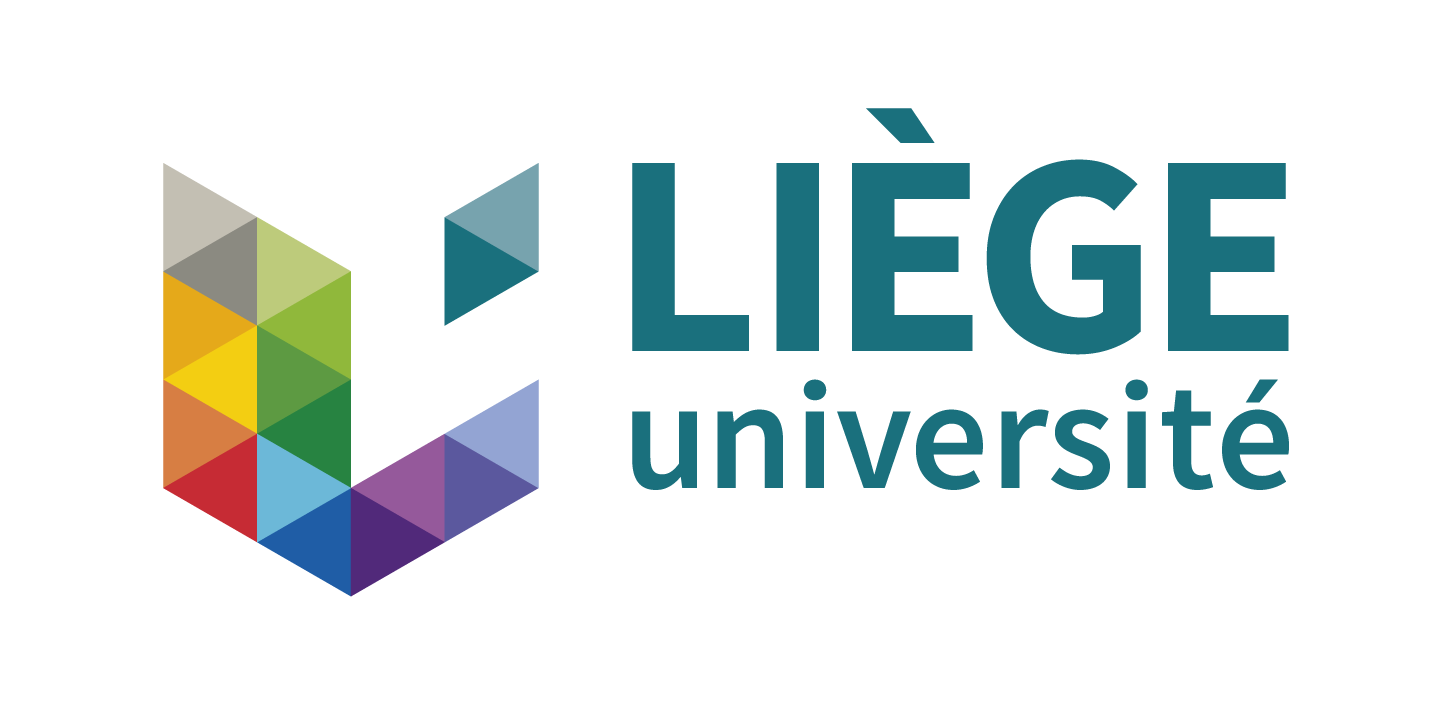 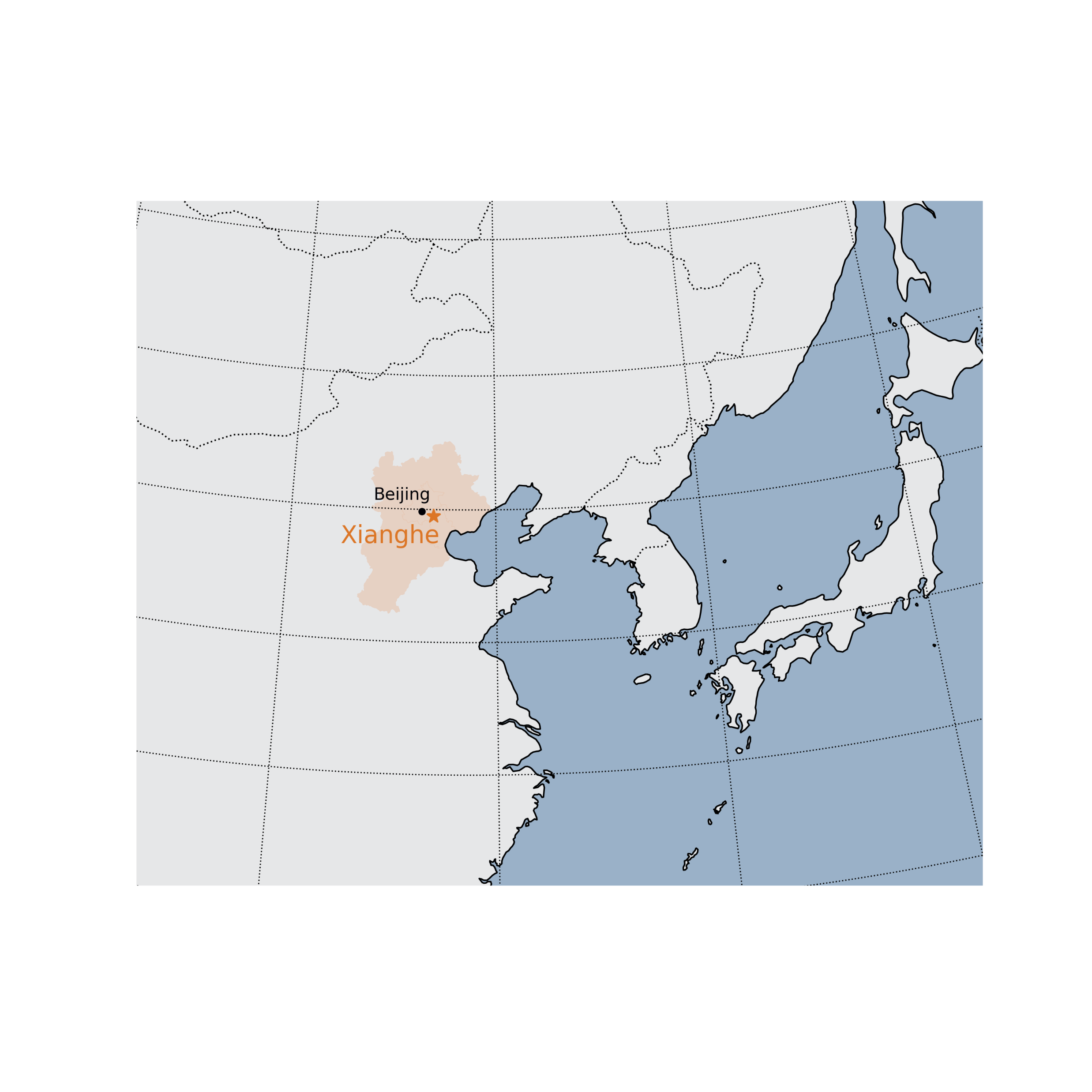 Xianghe site
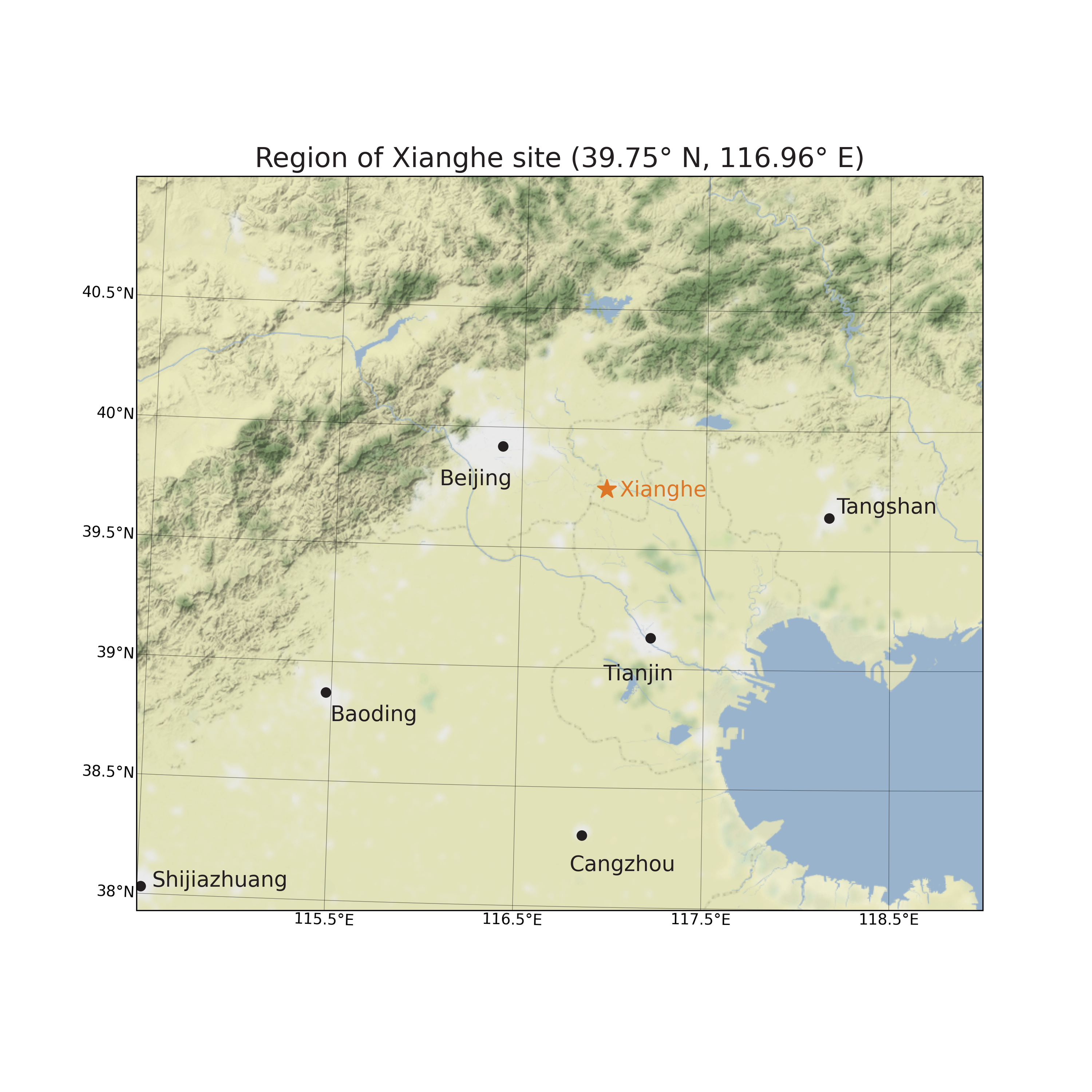 The Xianghe site (39.75° N, 116.96° E) lies in a suburban area,  
~ 50 km southeast of Beijing. 

2nd TCCON site in China
2
Xianghe observations
Observations carried out in collaboration with the Institute 
of Atmospheric Physics of the Chinese Academy of Sciences (IAP-CAS)
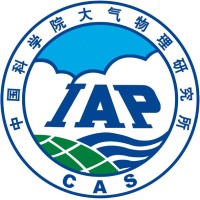 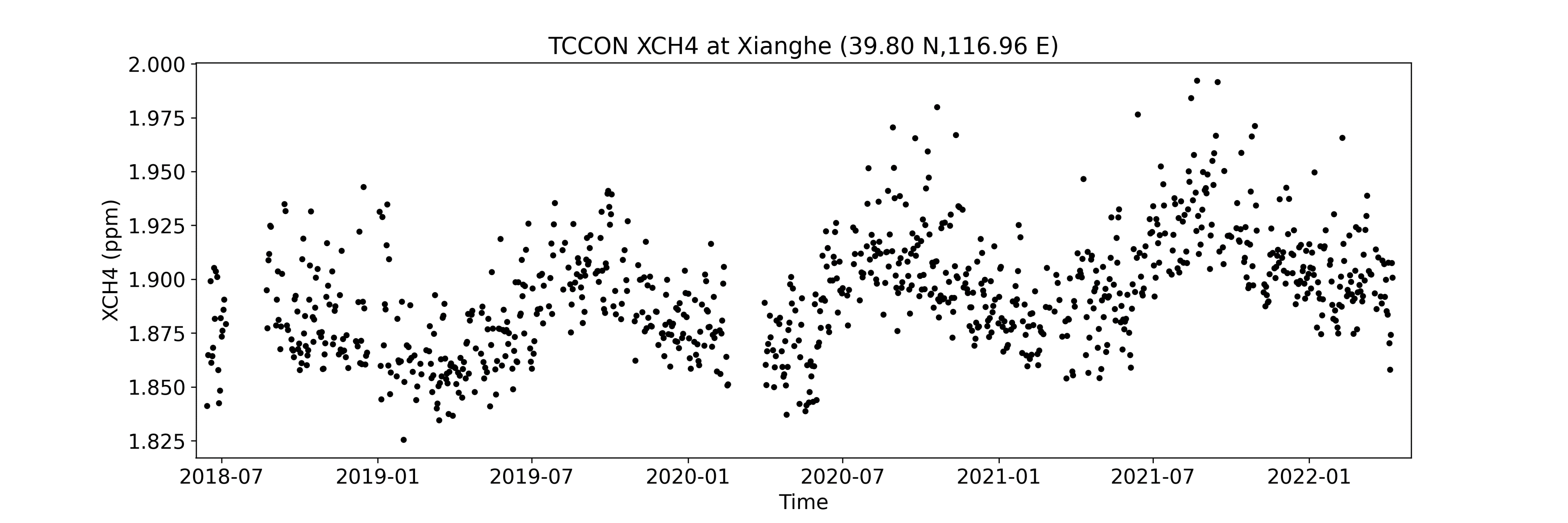 Bruker IFS 125 HR spectrometer
XCO2, XCH4, XCO
Since June 2018
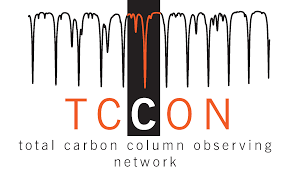 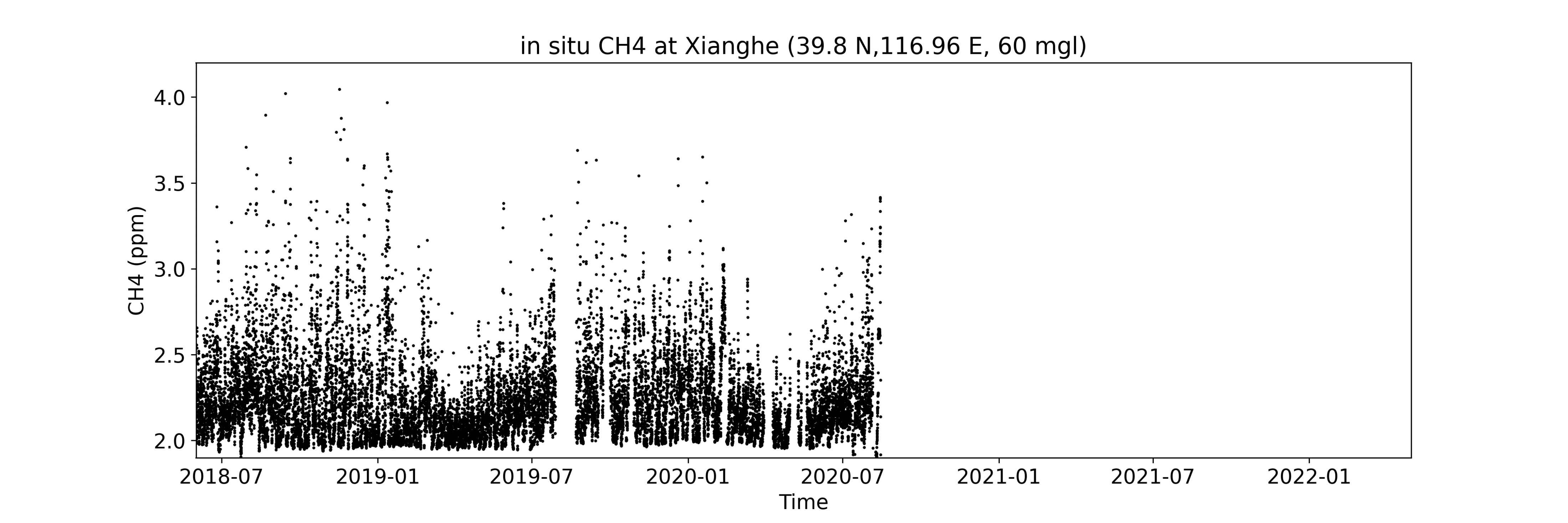 Picarro CRDS analyzer G2301
Insitu CO2 and CH4
60 m above surface
1 year
3
Xianghe observations
Observed timeseries of CO, CO2 and CH4 show lots of variability
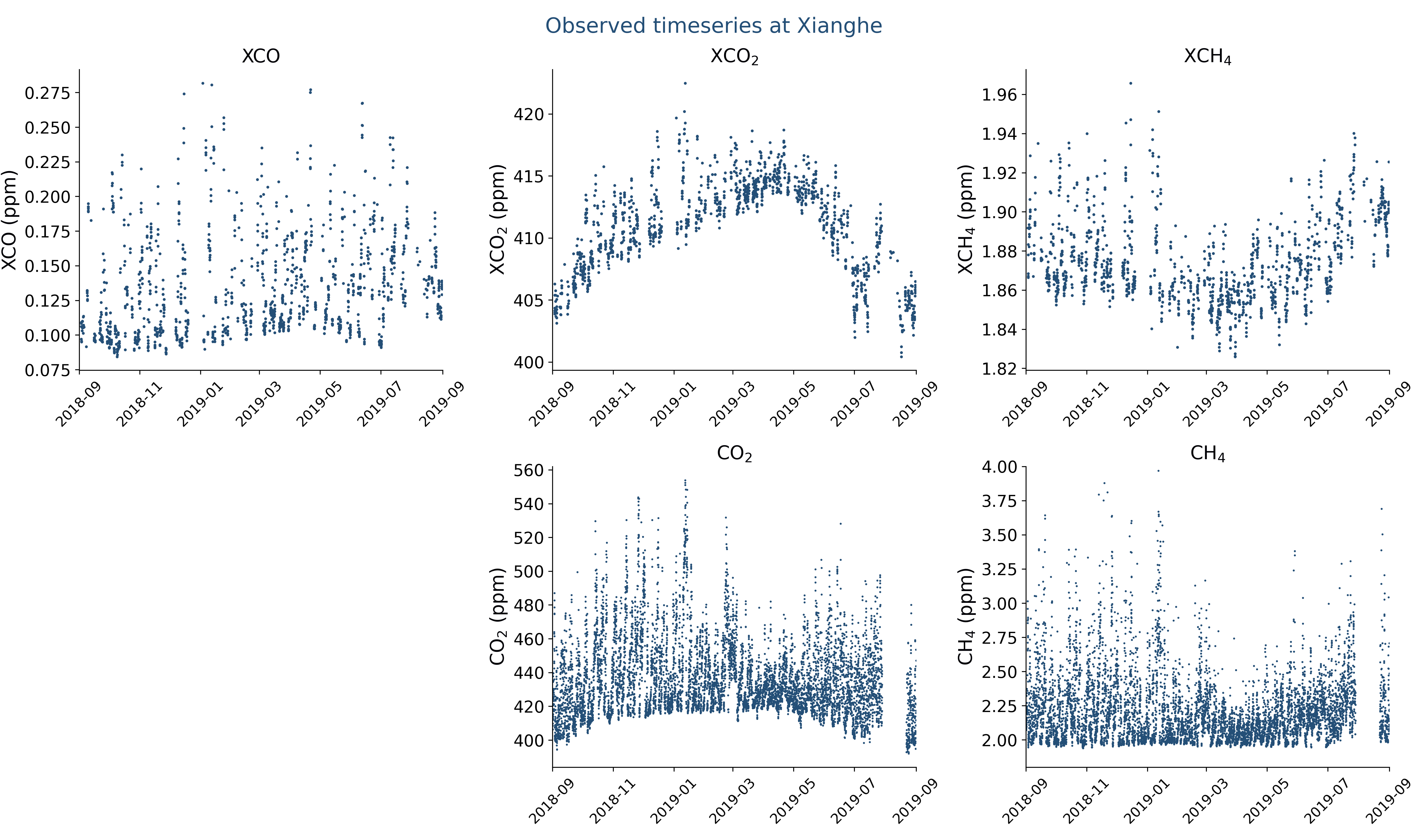 4
Research questions
How accurate is WRF-GHG in simulating the different observations types of CO2, CH4 and CO at Xianghe? What are the model’s strengths and weaknesses?

What are the driving factors behind the observed variabilities?

What are the different (sector) contributions to the observed concentrations (surface and column)?
Previous case study: TCCON, NDACC and ICOS data at Réunion Island 
(Callewaert et al, 2022, ACP)
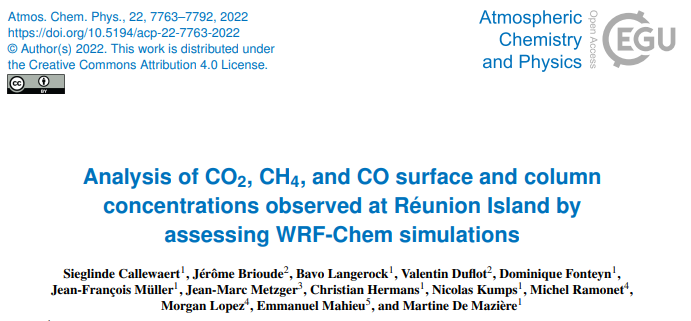 5
WRF-GHG model
Regional atmospheric transport model
Simulation of 3D meteorological and chemical fields over time

WRF-GHG is WRF-Chem in the passive tracer option: no chemical interactions
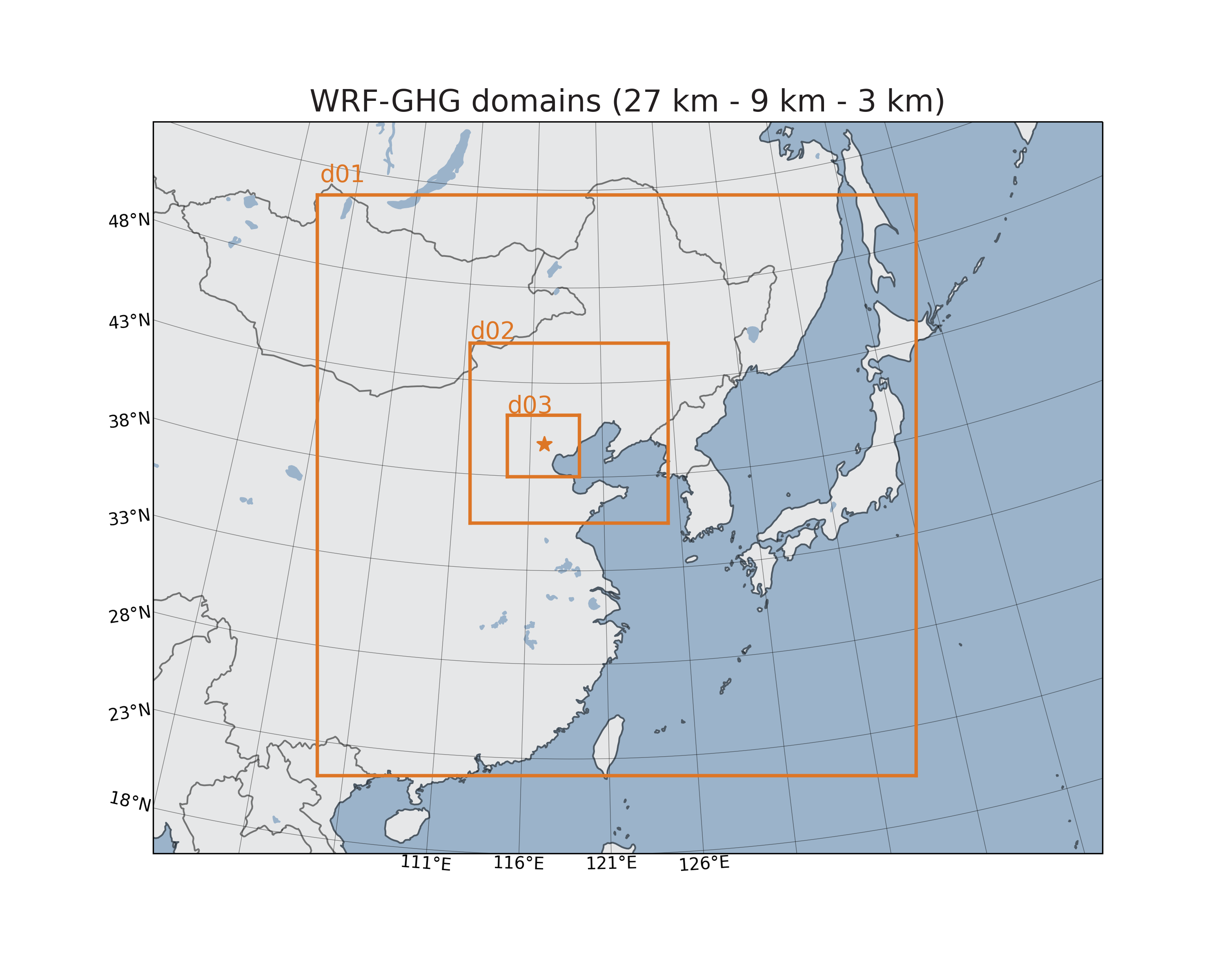 Outside domain d01:
Boundary conditions = background
ERA5 and CAMS reanalysis

Inside domain d01:
Surface – atmosphere fluxes (uptake and emissions) from different sources
CAMS-GLOB-ANT
REAS
FINN
WetCHARTs
…
6
Passive tracers
The simulated concentration of a gas is split up into the contributions of different sources. For example CO2:
Concentration field
Flux field
Anthropogenic tracer
Anthropogenic emissions
Biomass burning tracer
Biomass burning emissions
Ocean tracer
Ocean uptake
Biosphere tracer
Biosphere fluxes
Initial and boundary conditions
Background tracer
Concentration field
sum
Total simulated CO2
7
WRF-GHG model setup
Split anthropogenic tracer into different source sectors
CAMS-GLOB-ANT provides information about 11 sectors
 Aggregate into 5 sectors
8
Results
Model – data comparison
9
WRF-GHG 1 year simulation
1 September 2018 – 1 September 2019

Comparing hourly model output with observations:
10
WRF-GHG accuracy?
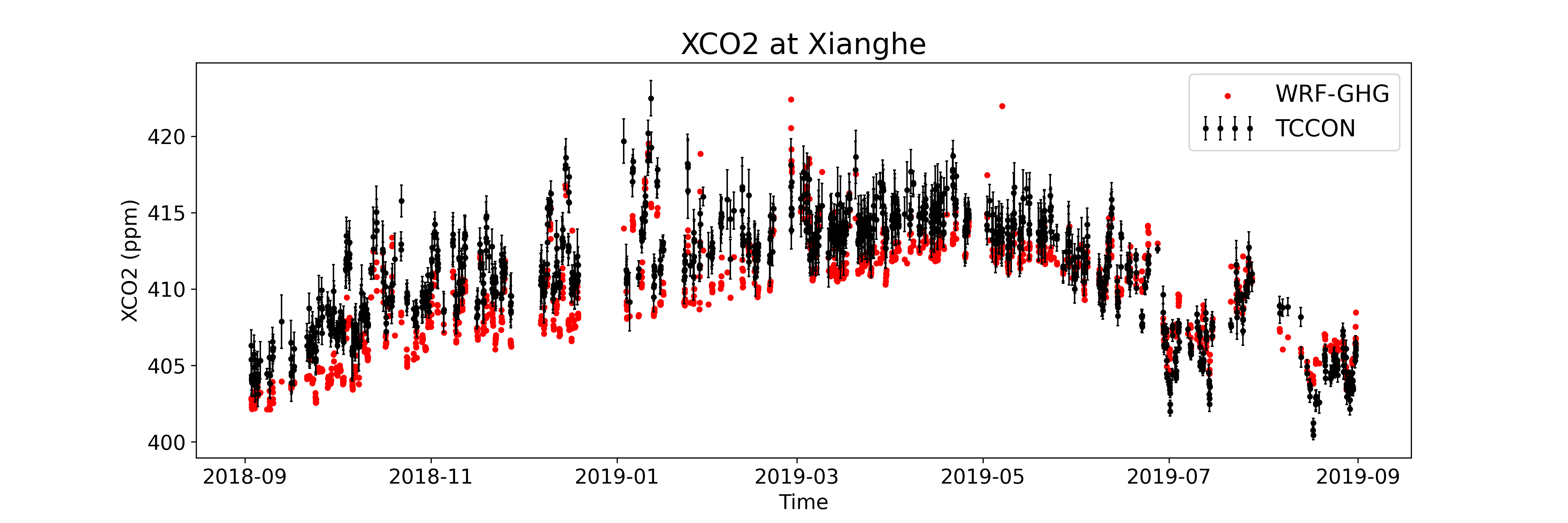 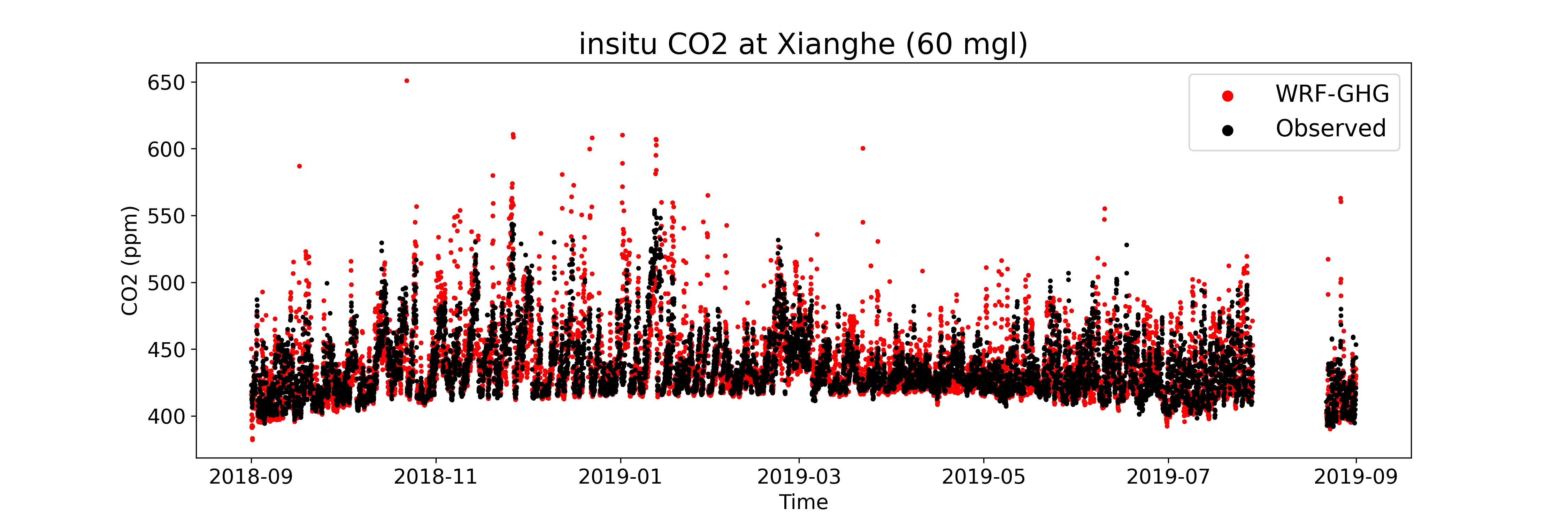 CORR: 0.68
CORR: 0.85
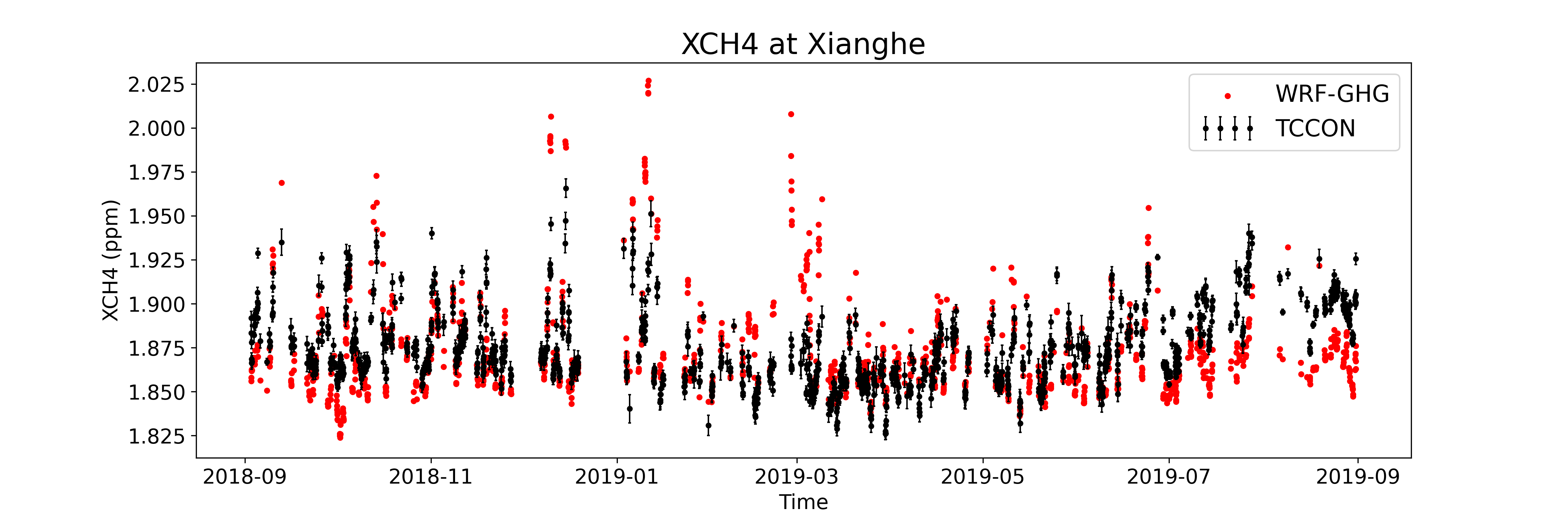 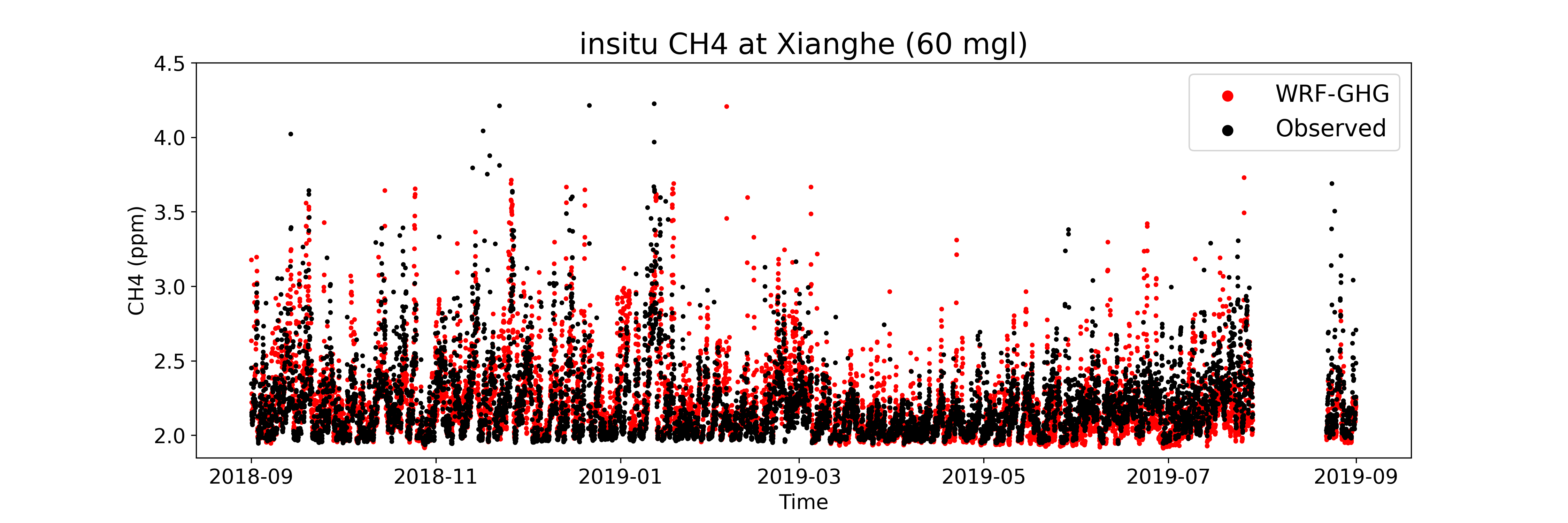 CORR: 0.56
CORR: 0.56
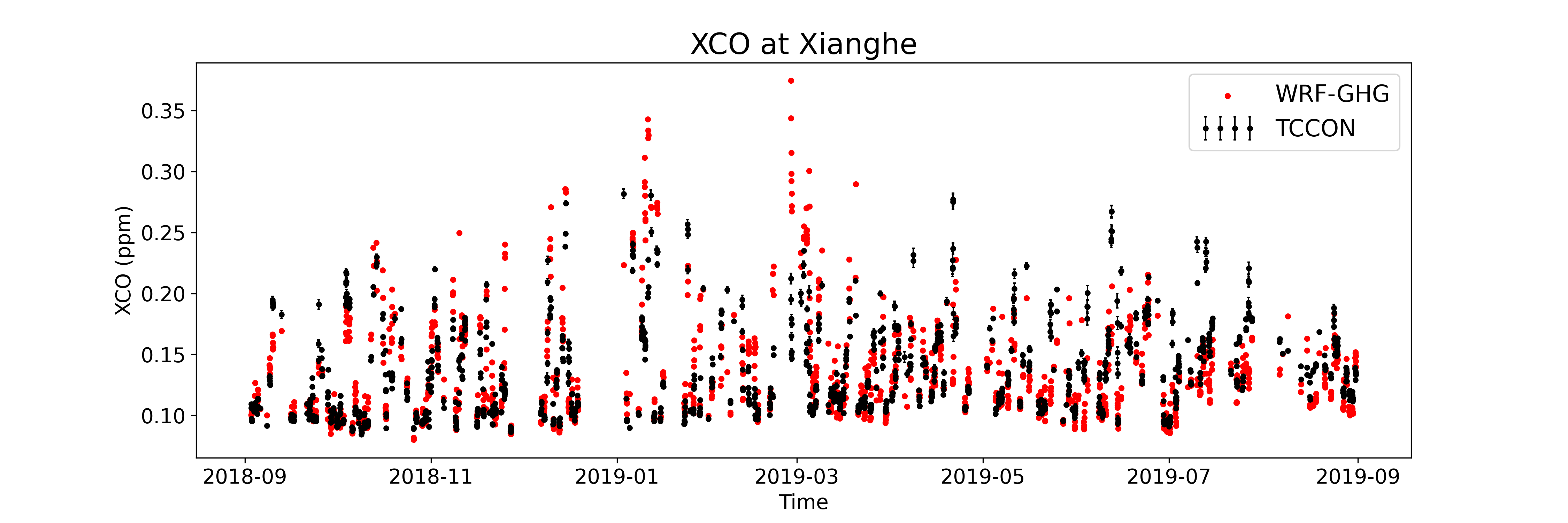 CORR: 0.69
11
What is driving variability?
XCO2 – October 2018
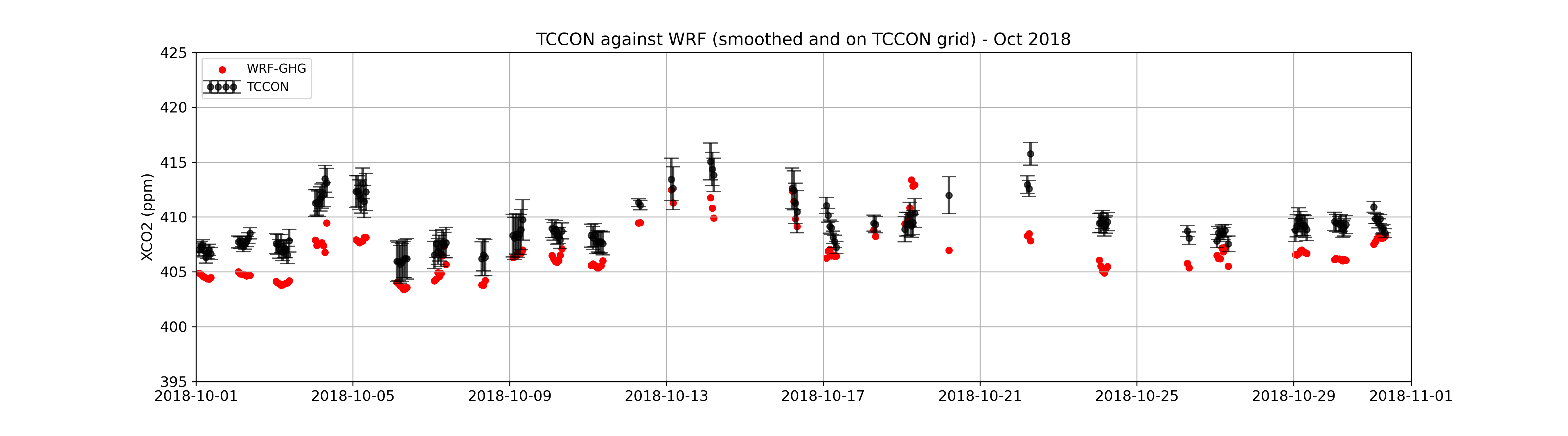 All columns increase on same days

These polluted days can be linked with simulated wind direction
XCO2
XCH4
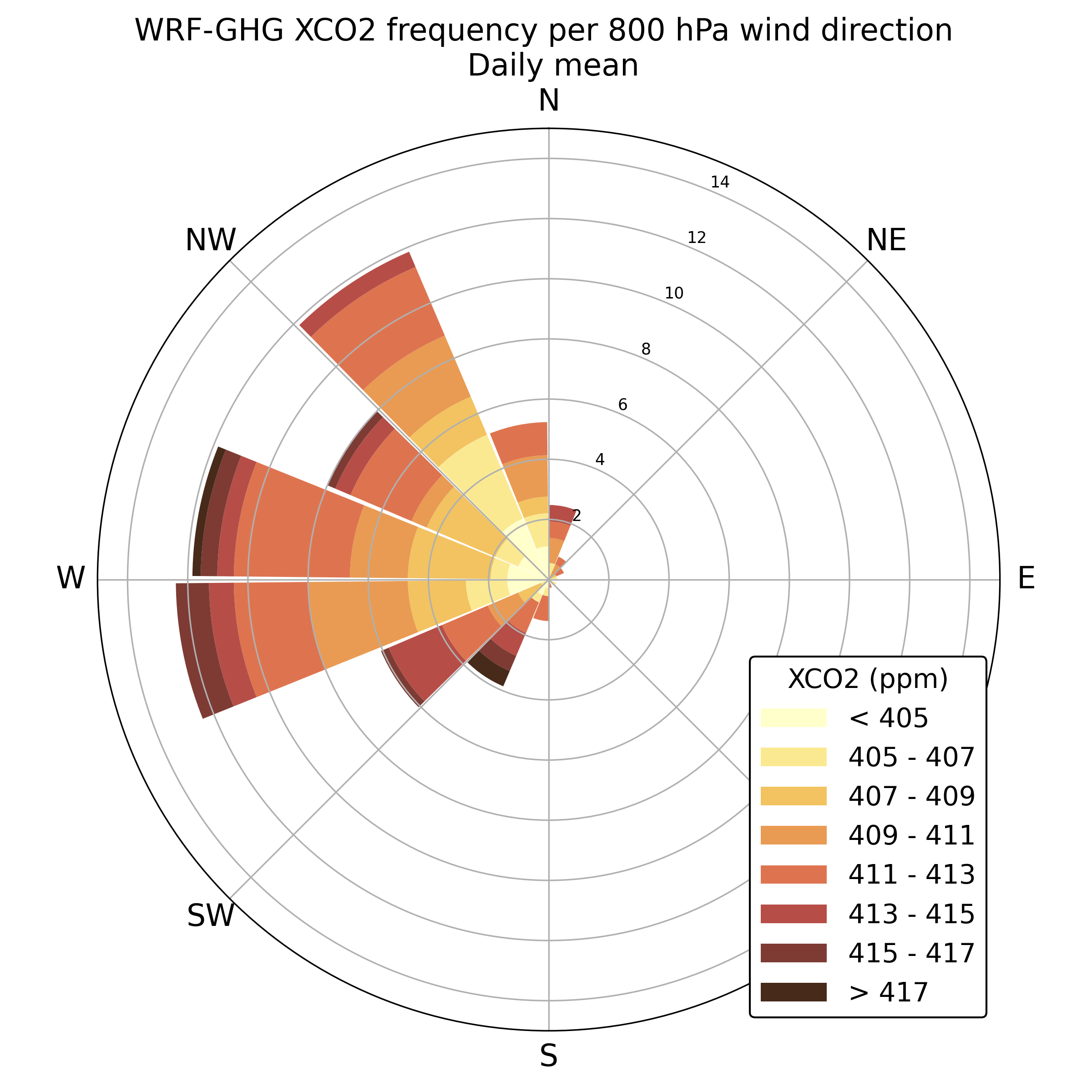 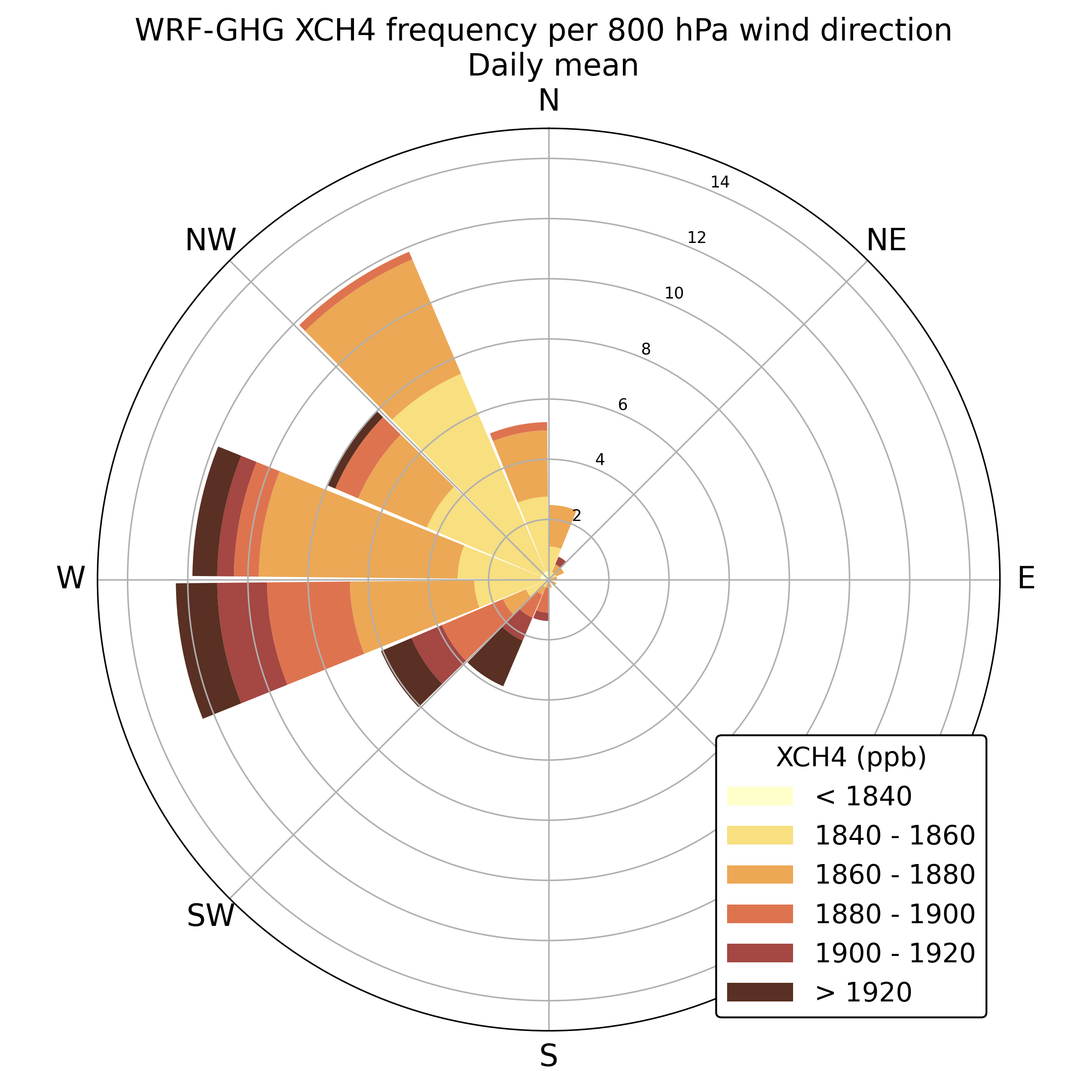 XCH4 – October 2018
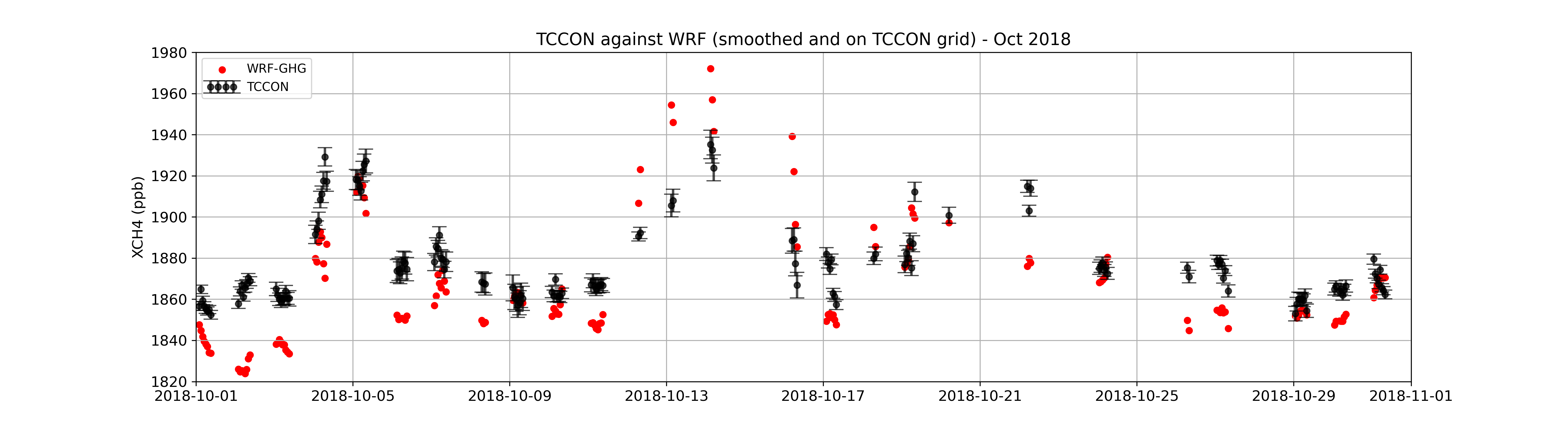 XCO
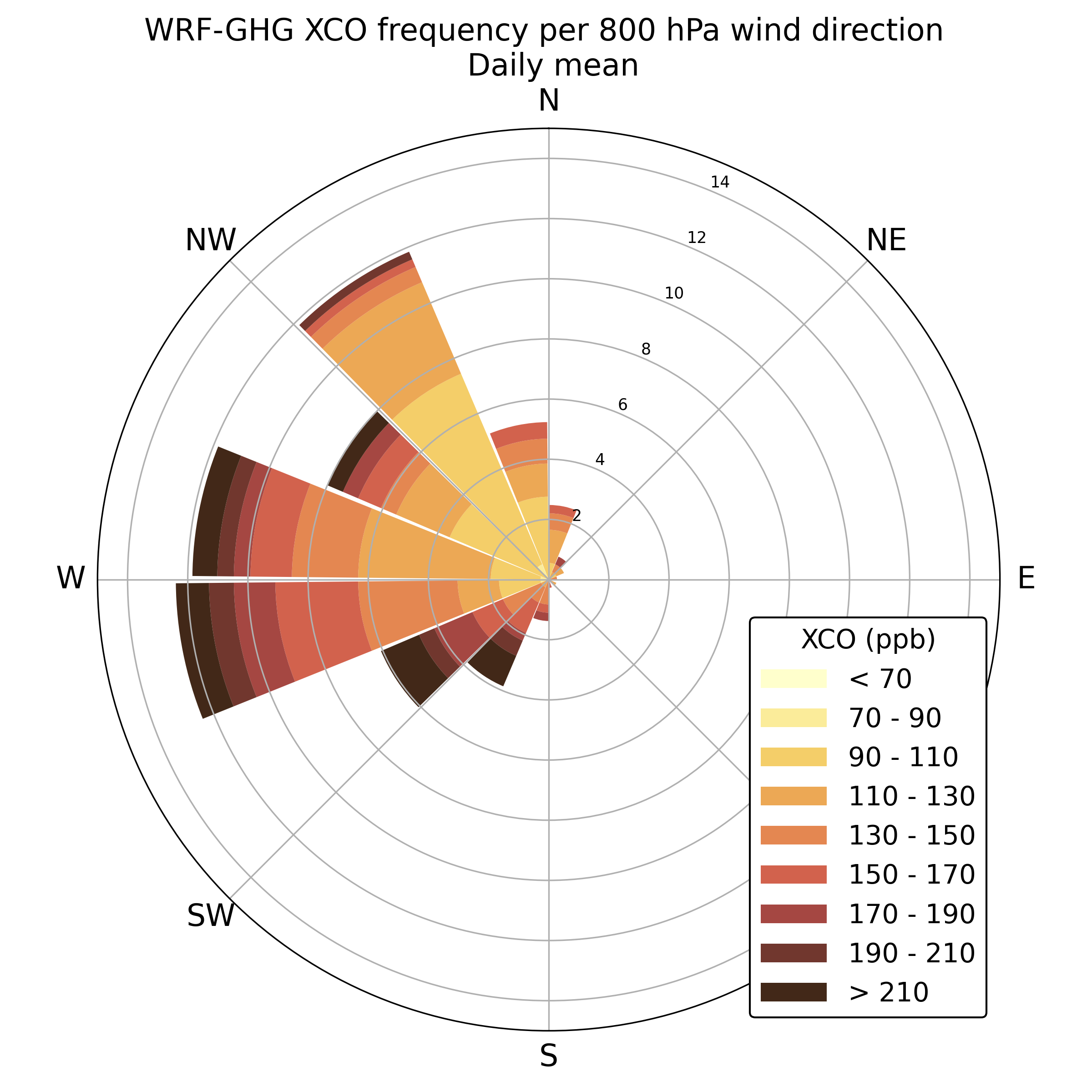 XCO – October 2018
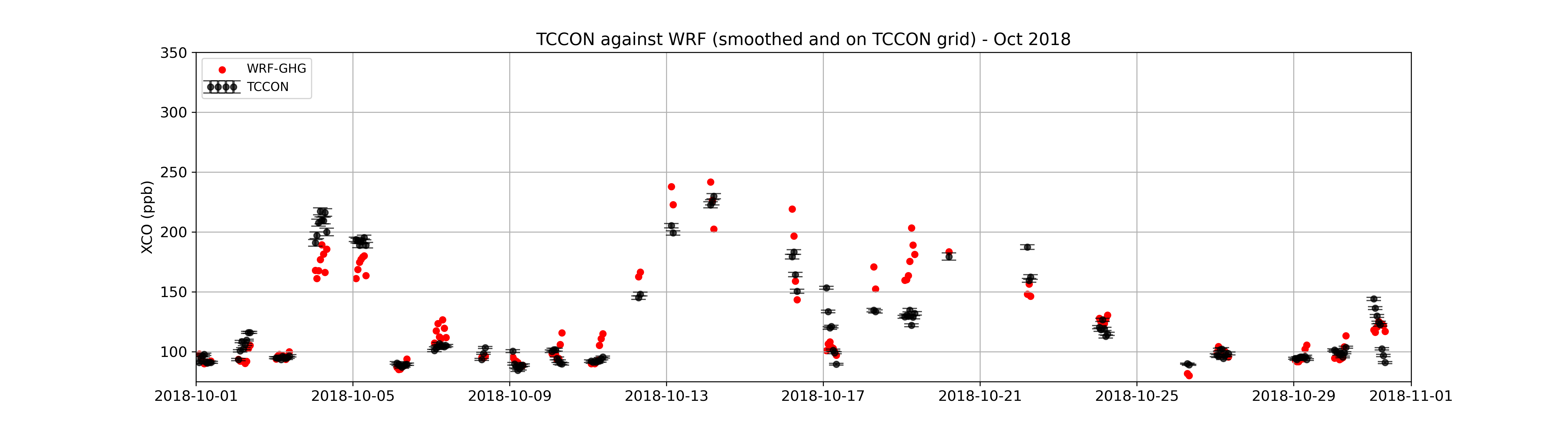 SW: high
(North China Plain pollution)

NW: low
12
What is driving variability?
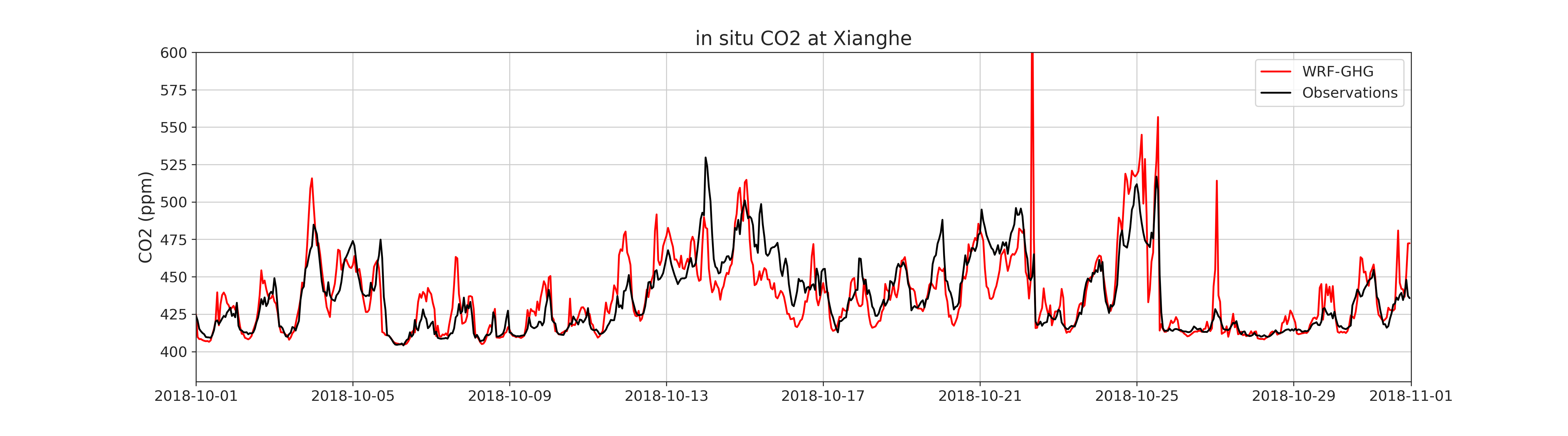 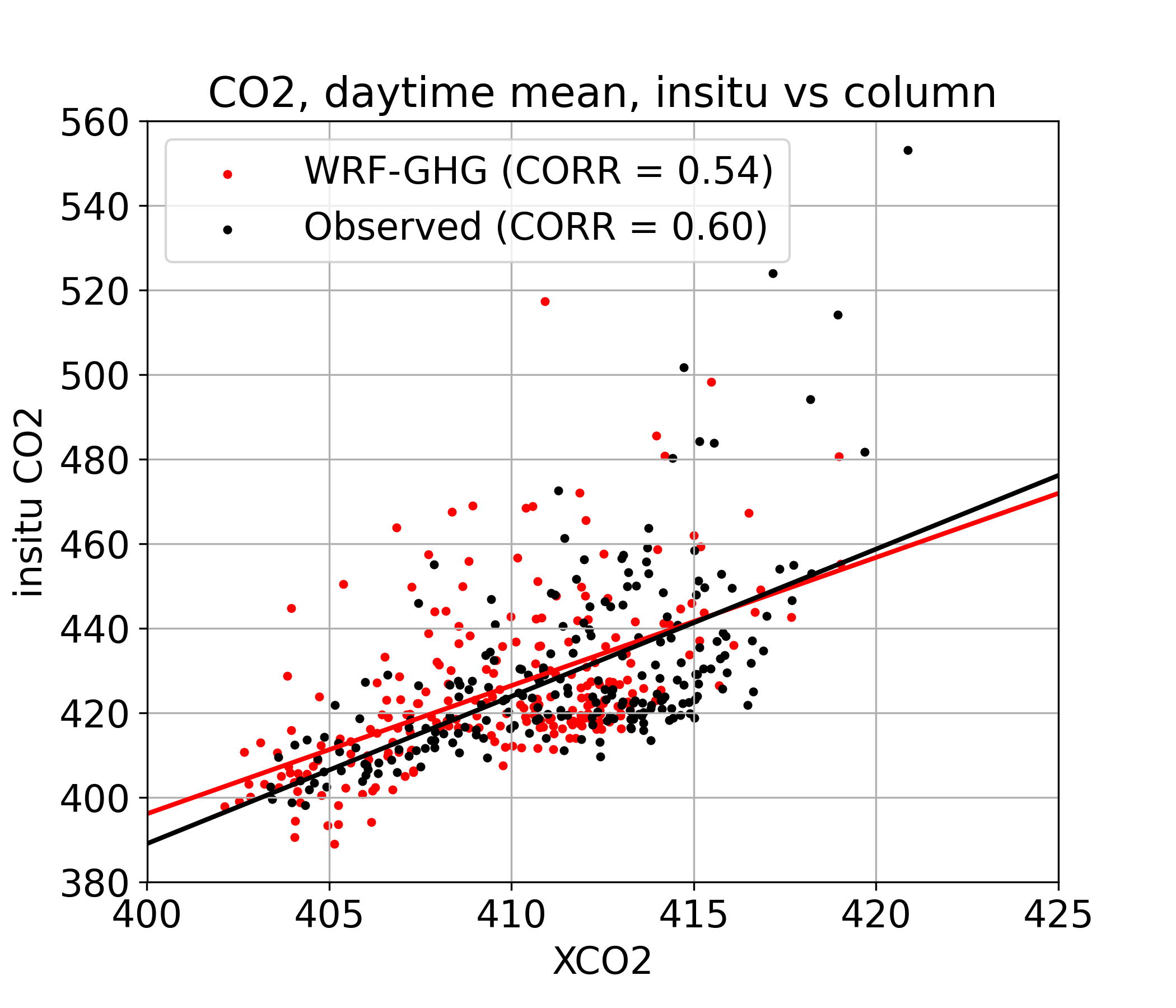 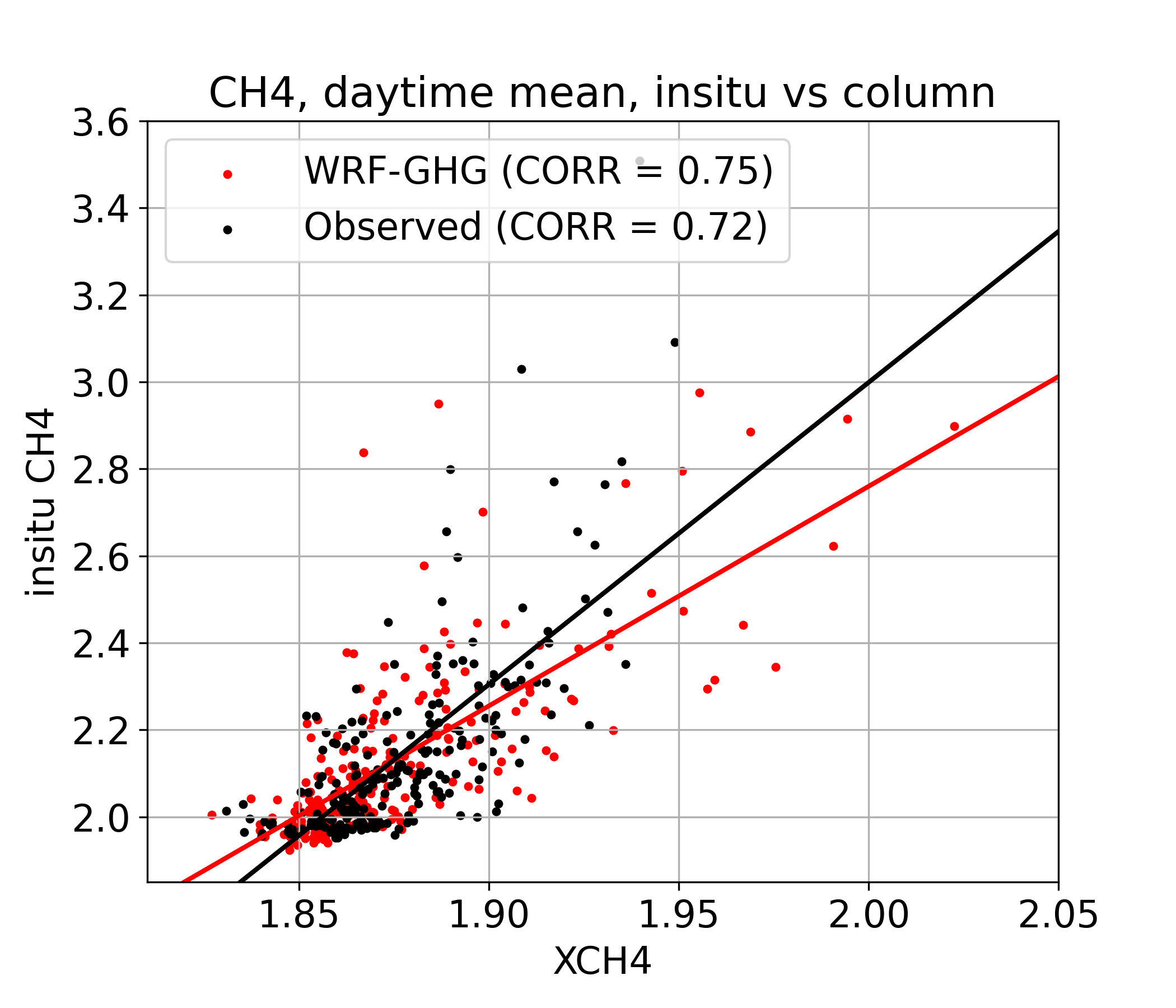 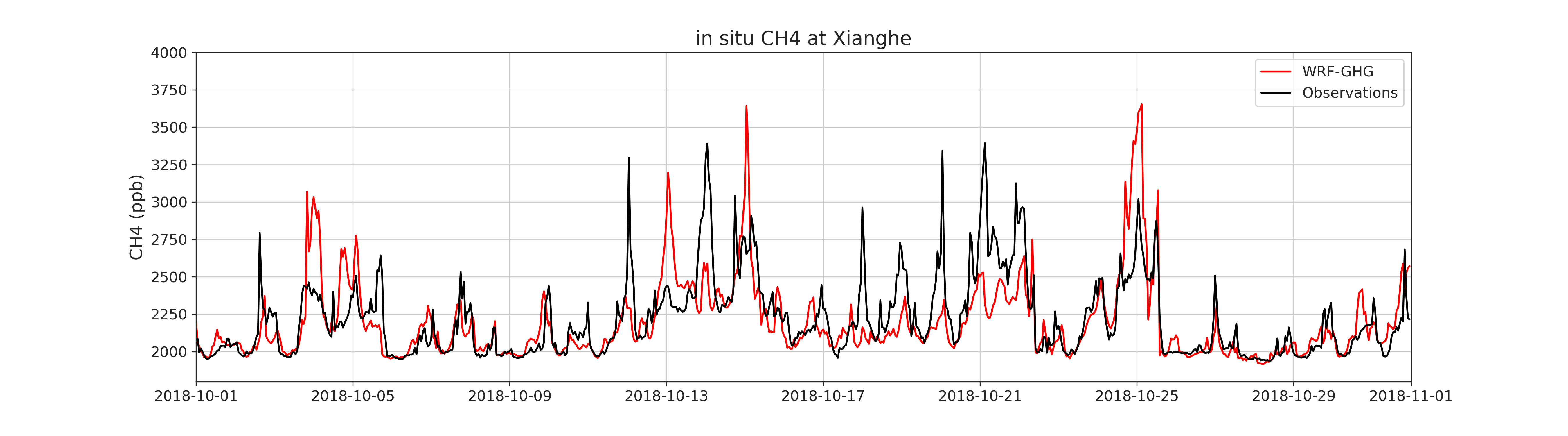 Polluted days also visible in timeseries of insitu data
Strong correlation between the daytime mean insitu and column concentrations.

Impact of polluted / clean airmasses is important for both columns and observations near the surface.
13
What is driving variability?
For surface observations, daily variation in planetary boundary layer height is also important.
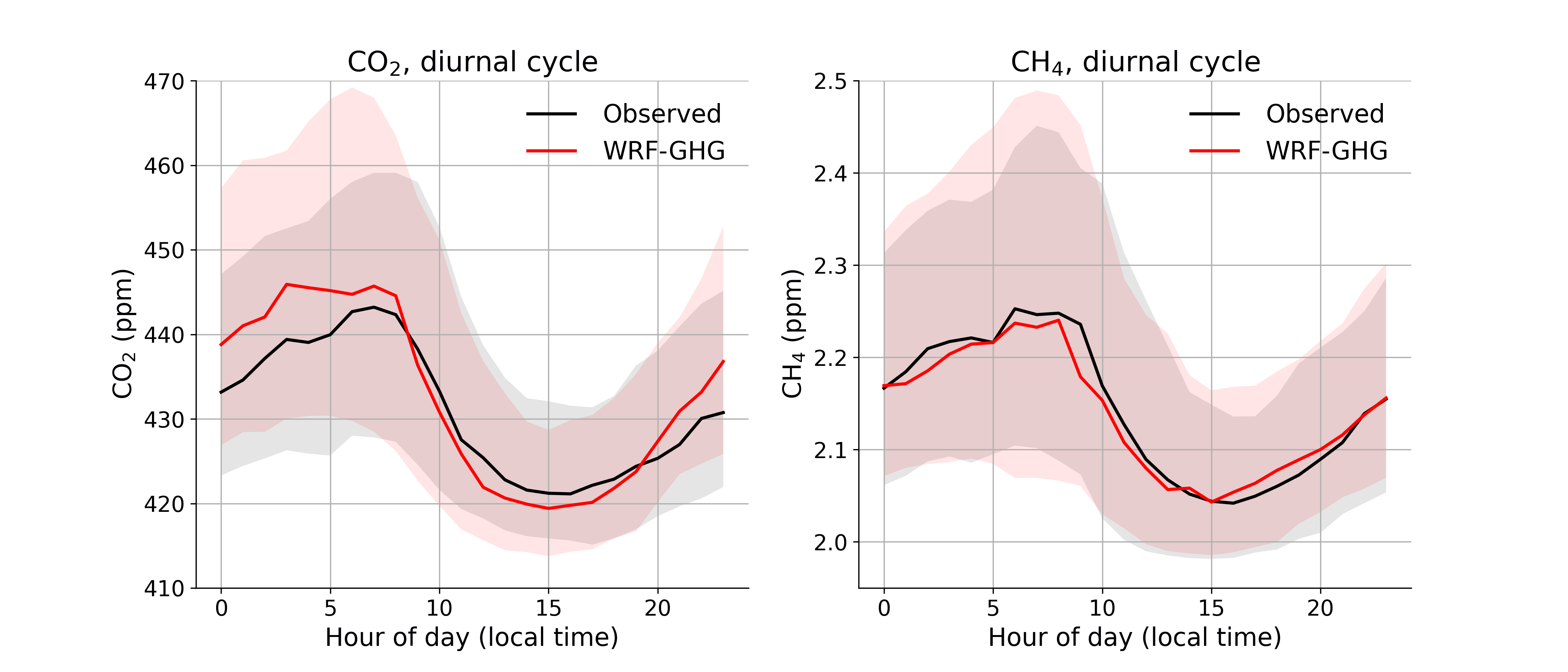 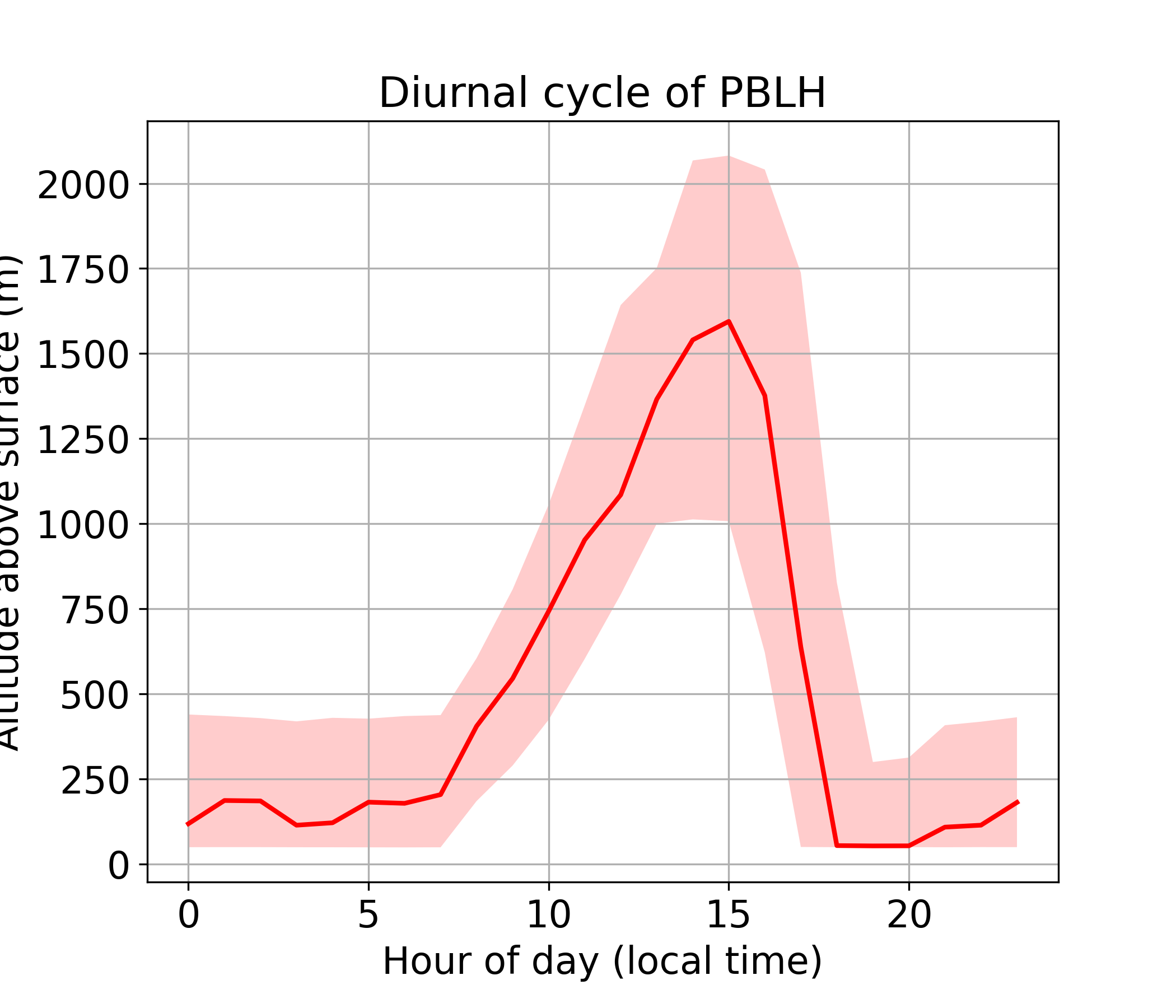 Concentrations peak around 7-8h local time. 
Minimum values are found around 15h.

This can be linked to the variation in the PBLH:
Accumulation near the surface at night
Dispersion in the mixing layer during the day
14
Sector contributions?
Tracer contributions above background for CO2
Column
Main sectors:
Industry – Energy – Residential – Transportation - Biogenic







Ocean and biomass burning less relevant at Xianghe

Biosphere is a CO2 source from October until April

Residential emissions are larger in Winter
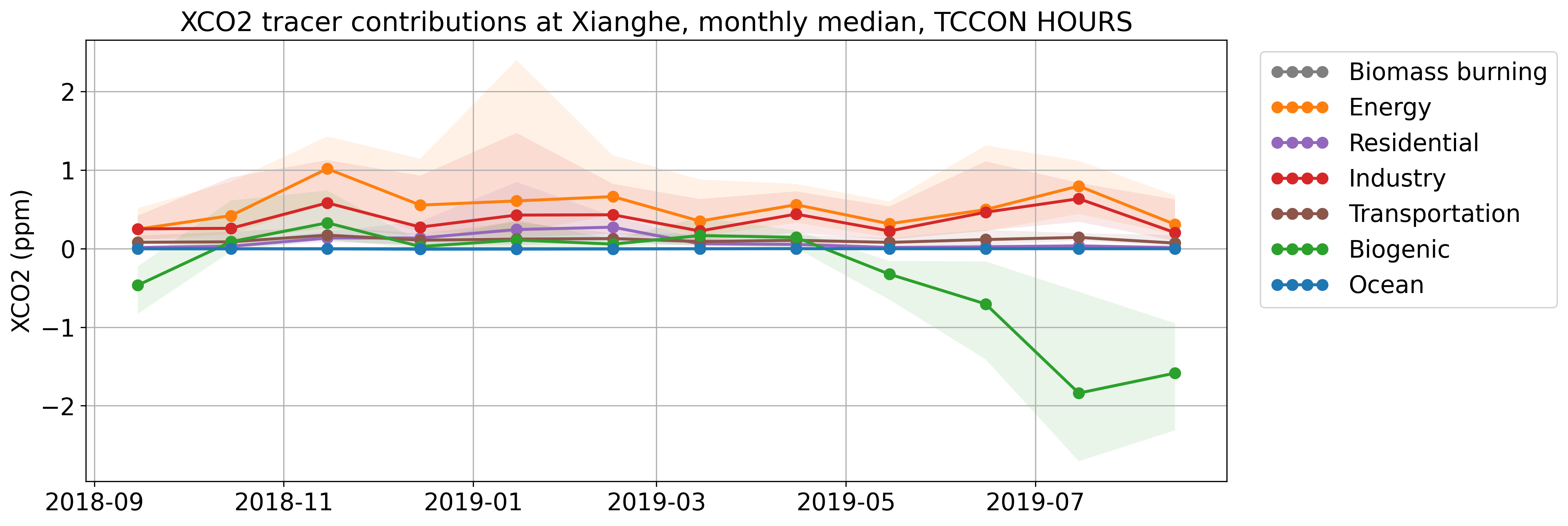 Insitu
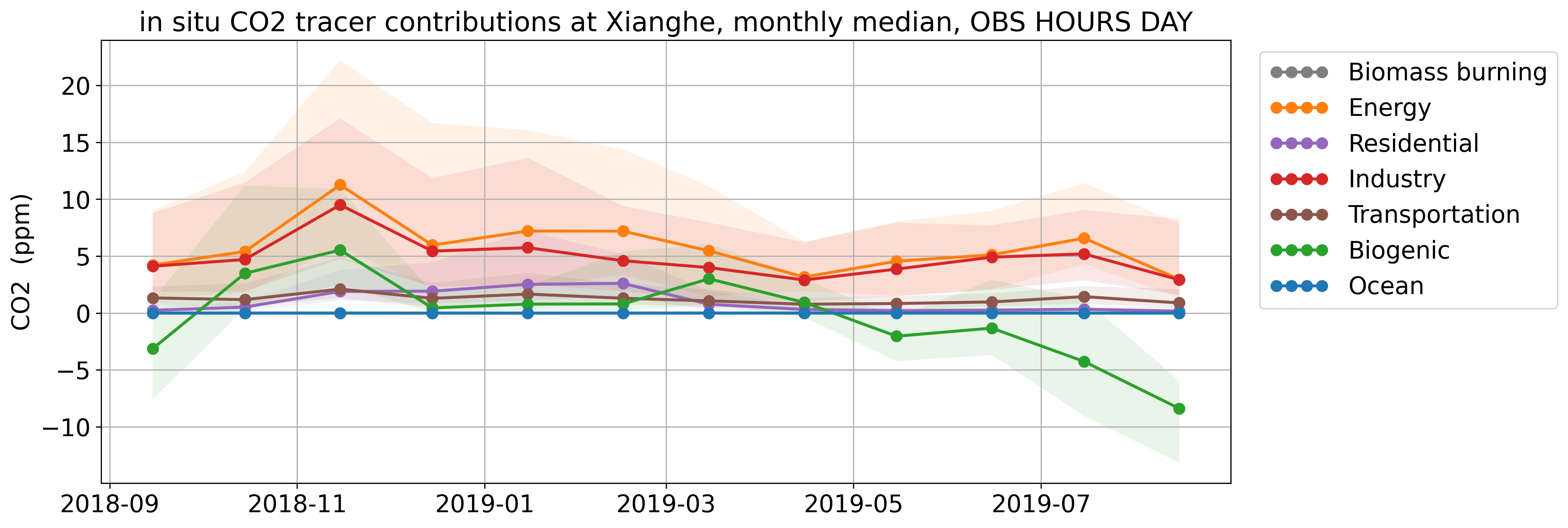 15
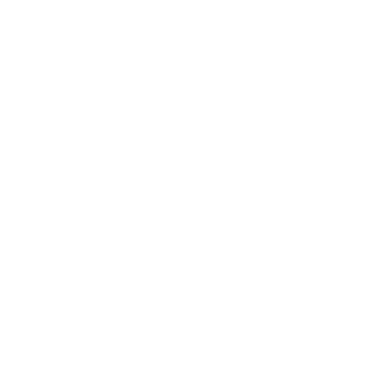 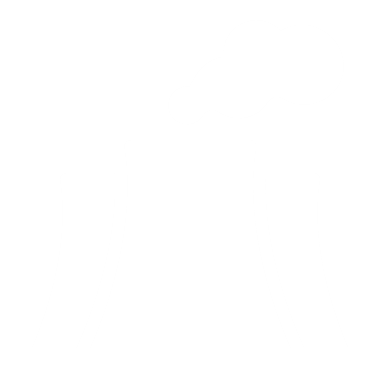 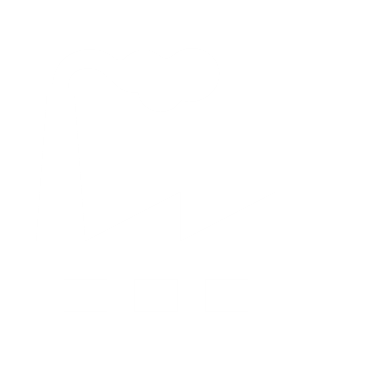 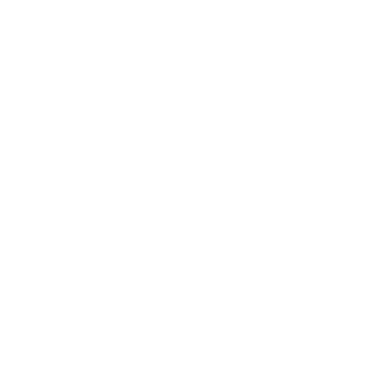 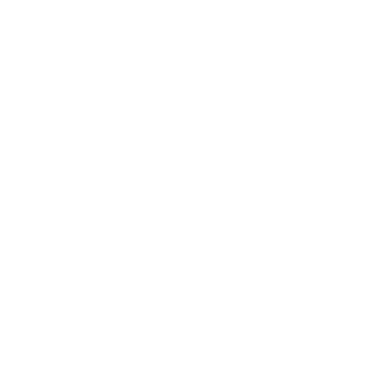 Sector contributions?
Tracer contributions above background for CH4
Column
Main sectors:
Energy – Residential & Waste – Agriculture





Industry, transportation, wetlands, termites and biomass burning less relevant at Xianghe

Residential emissions are larger in Winter
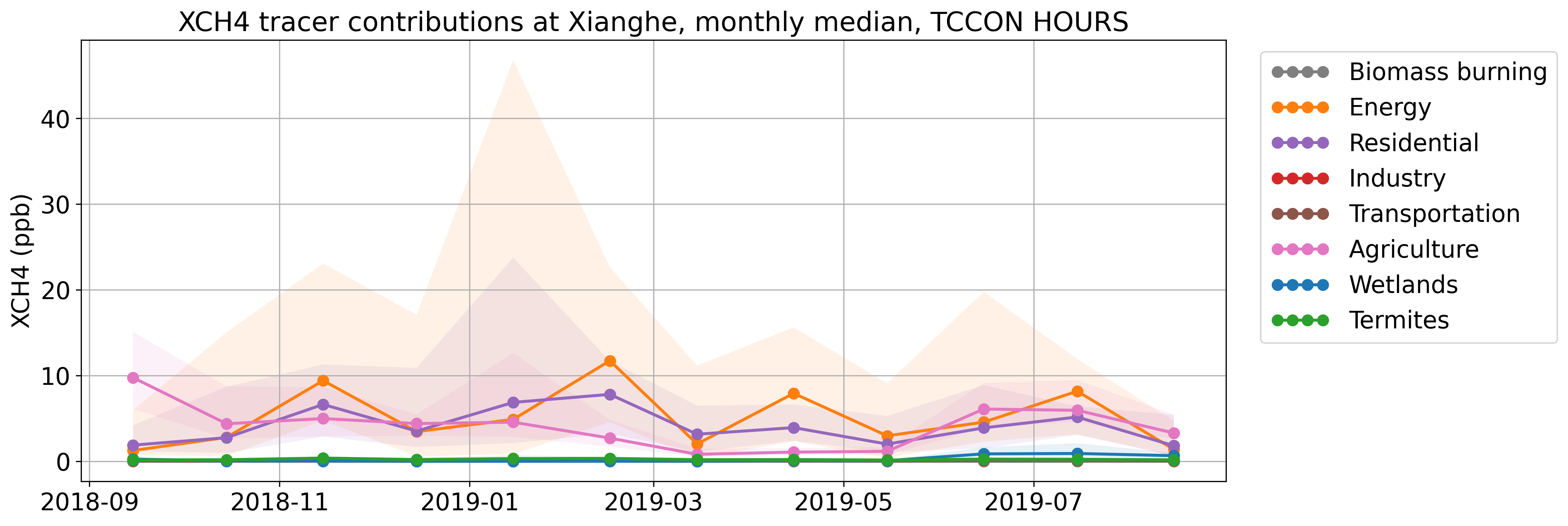 Insitu
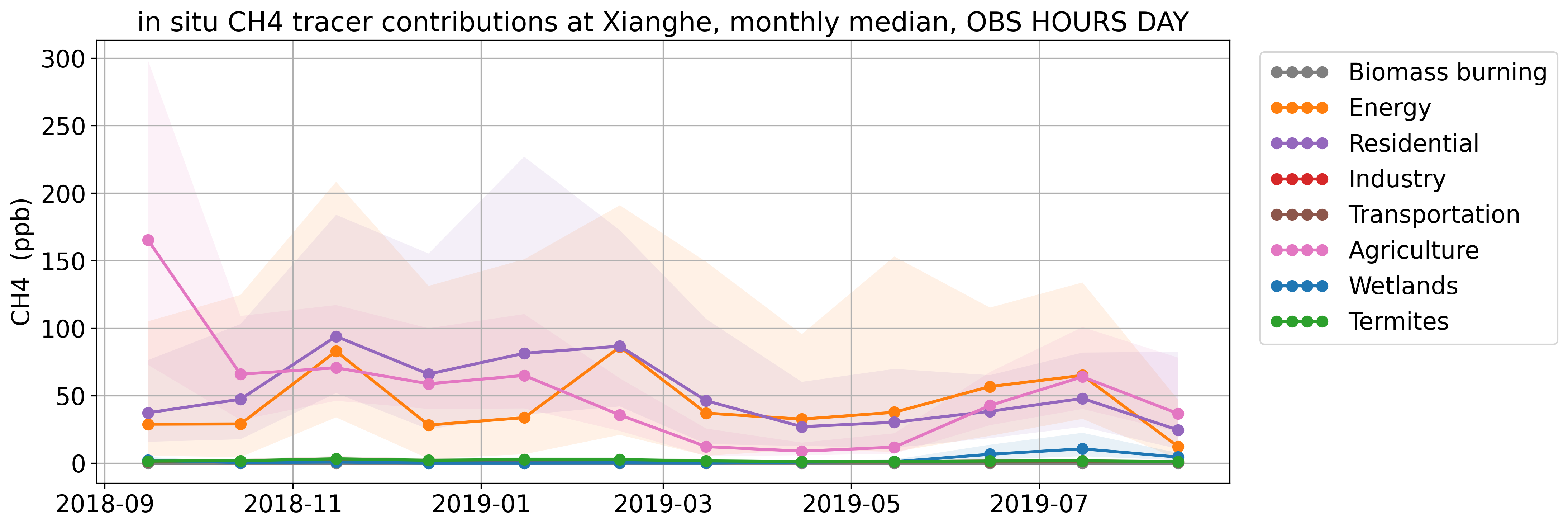 16
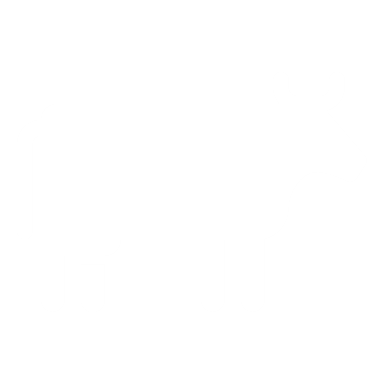 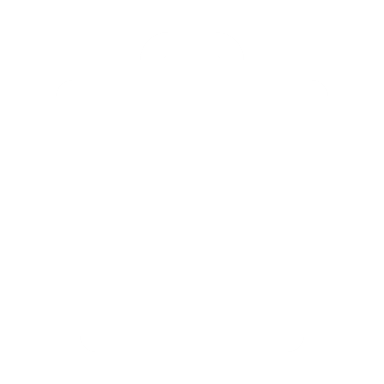 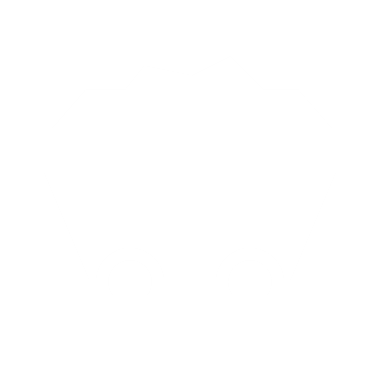 Sector contributions?
Tracer contributions above background for CO
Column
Main sectors:
Industry – Residential – Transportation
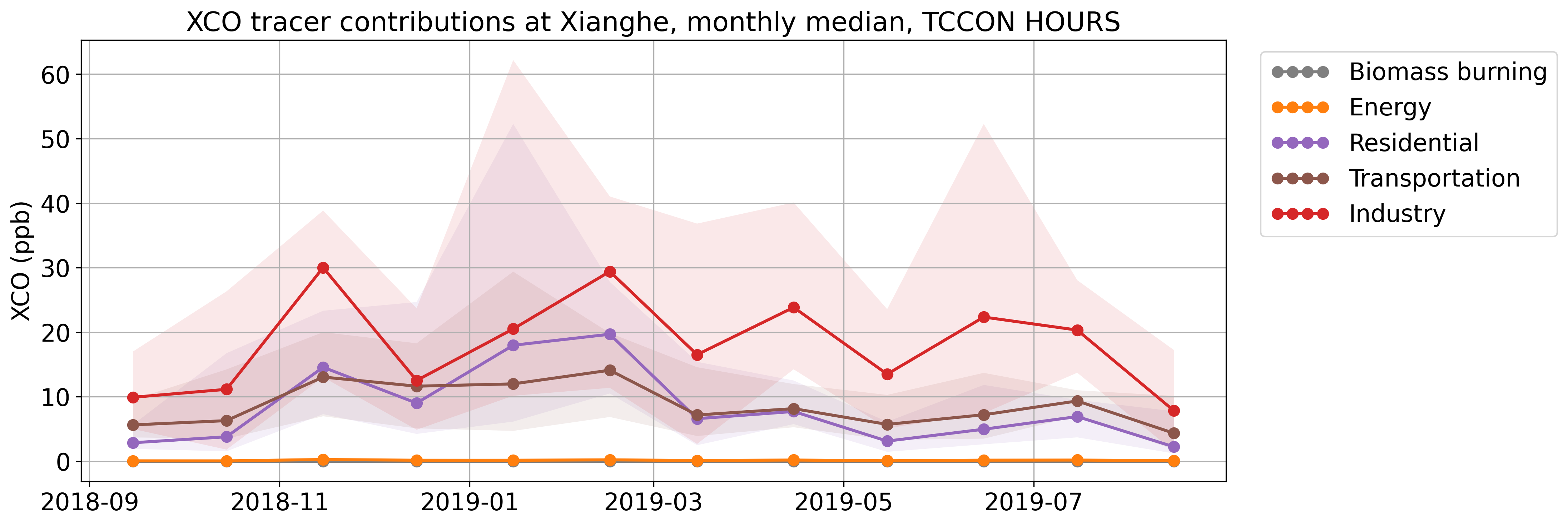 Energy and biomass burning less relevant at Xianghe

Residential contributions are larger in Winter
17
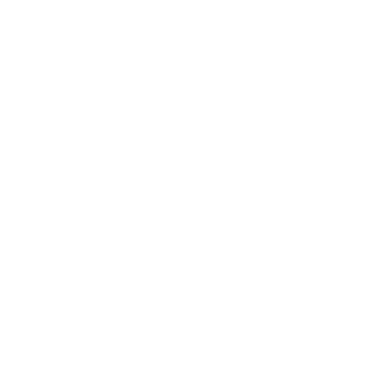 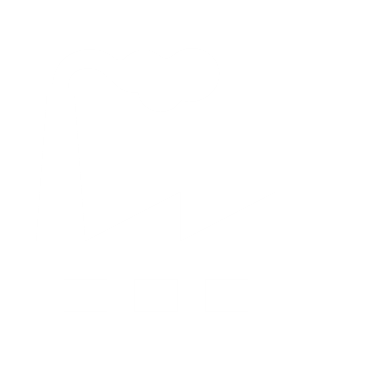 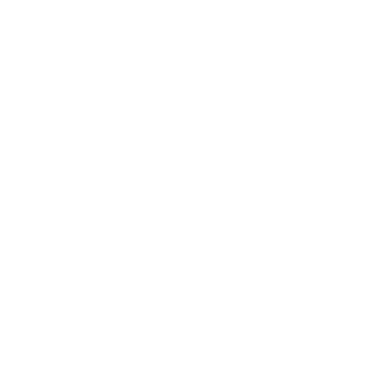 Main conclusions
Variability in timeseries
Insitu data
polluted/clean airmasses depending on wind direction 
PBL height 
Local hotspots + wind direction
Column data
Polluted/clean airmasses
depending on wind direction
WRF-GHG strengths
Accurate simulated timeseries
Accurate diurnal cycles
Ability to split signal into several tracers
Link between tracer concentrations and meteorology
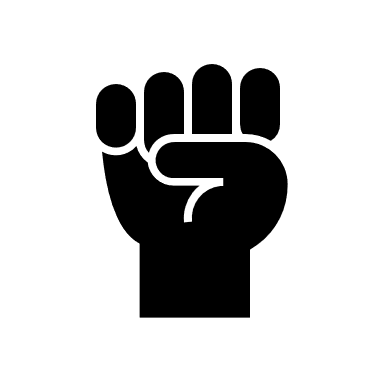 WRF-GHG weaknesses
Dependence on boundary conditions 
Dependence of accurate flux information
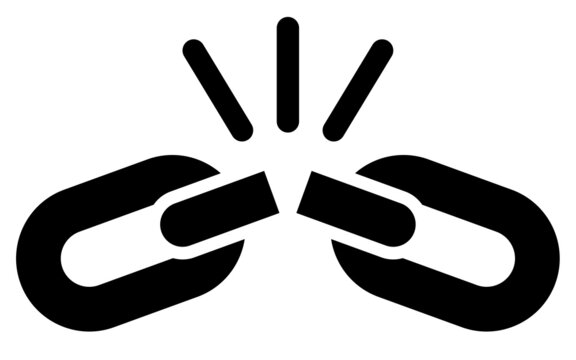 18
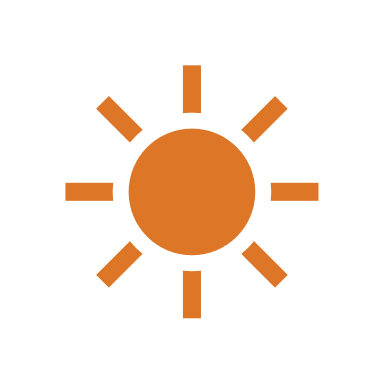 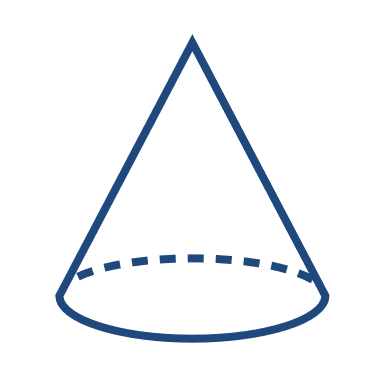 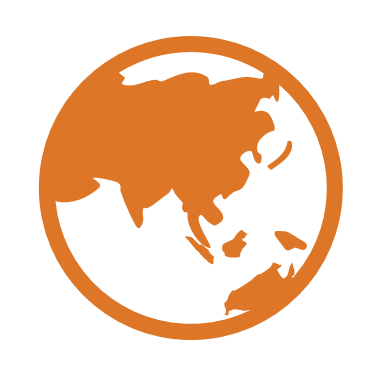 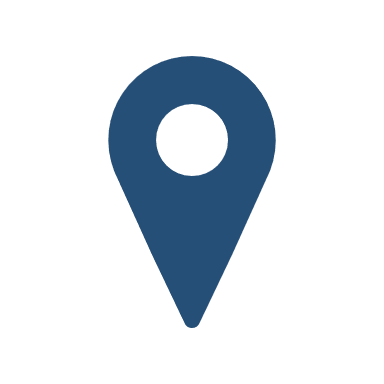 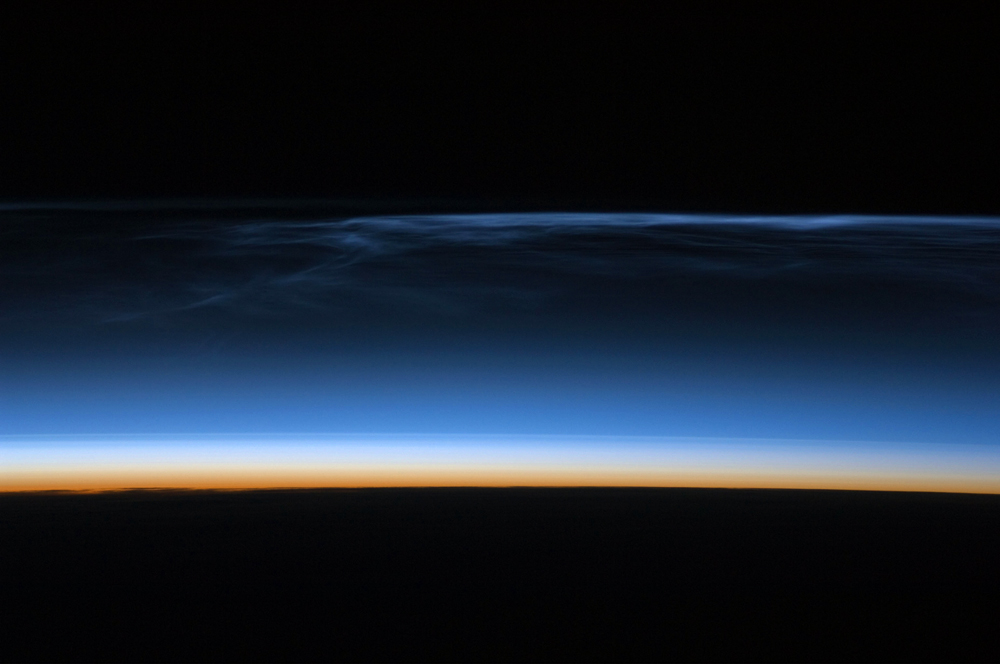 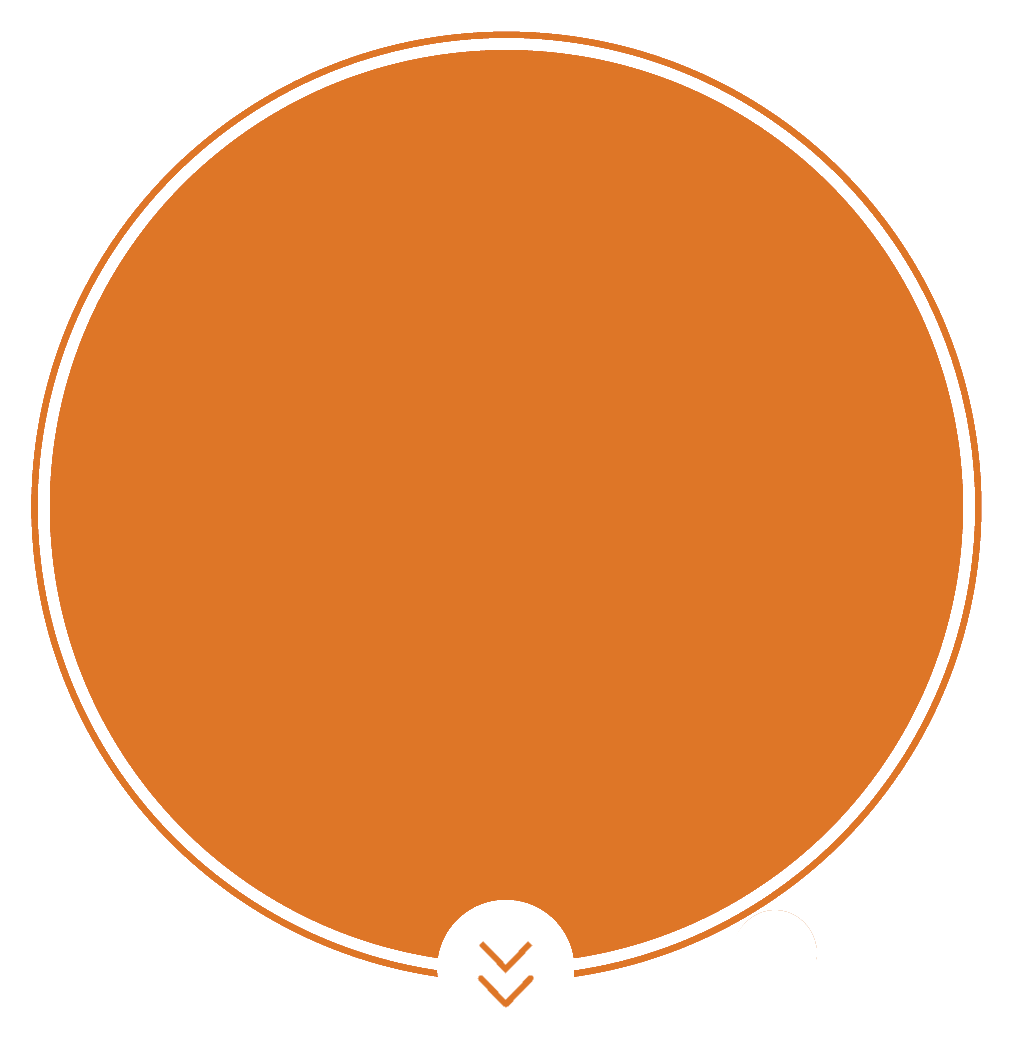 thank you! questions?
sieglinde.callewaert@aeronomie.be